Kedvenclevelező szoftverem
következő
Készítette: Szimku Kornél
Felkészítő tanár: ravasz Imréné
Iskola:herendi német nemzetiségi nyelvoktató általános iskola 	8440 herend iskola utca 8
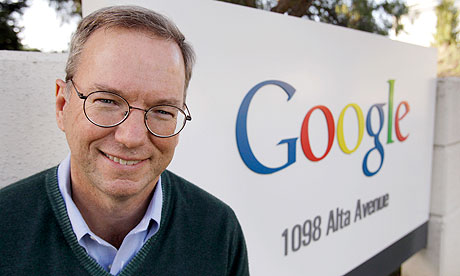 Mi is  a Chrome
Részei
következő
Története
A Google Chrome természetesen a Google fejlesztése nyílt forráskódú webböngésző.
2008 szeptemberében jelent meg az első bétaverzió és a végleges verzió 2008 decemberében. A Chrome nevét a böngészők grafikus felületének nem létfontosságú részeiről  kapta; a névválasztás ironikus, mivel épp arra törekedtek, hogy ezek aránya minimális maradjon. Sokak szerint a legmegbízhatóbb böngésző
vissza
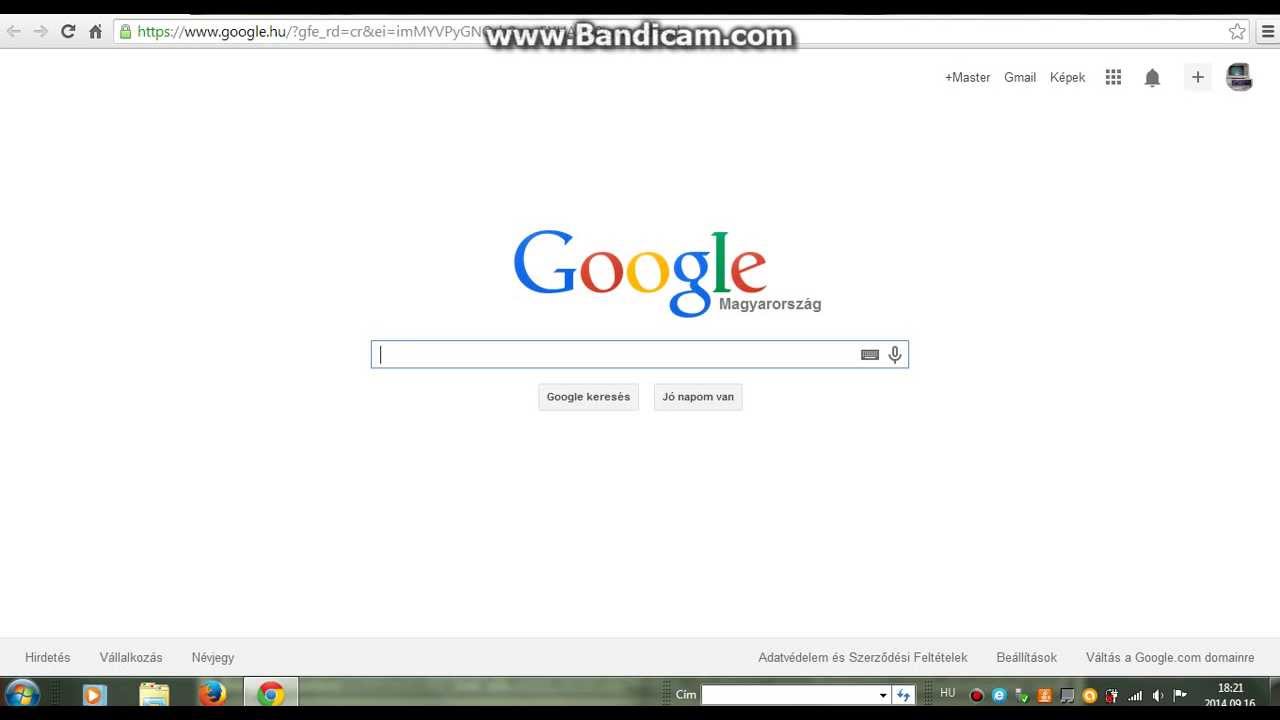 Így néz ki a kezdőlap ha megnyitjuk
Oda kattintva megnézhetjük a Chrome saját  levelező rendszerét a „Gmail”
Itt kifejezésekre kereshetünk rá
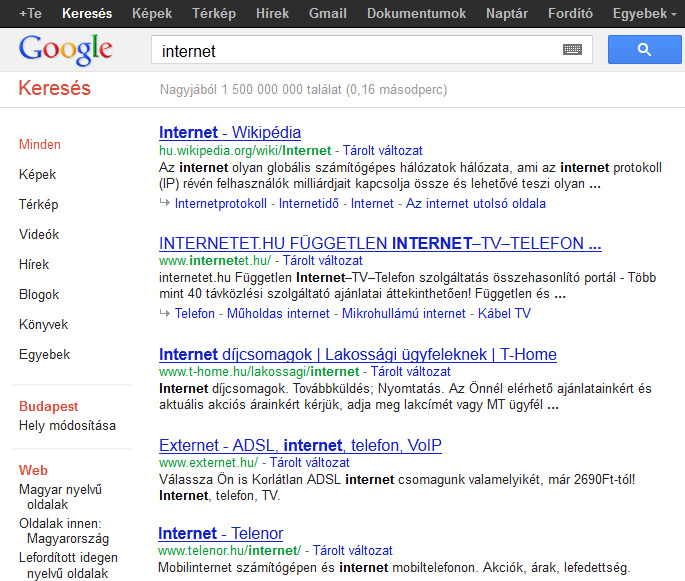 És ez nem miden. Eldönthetjük ,hogy  képet, térképen,videón vagy hírben szeretnénk  megtekinteni az adott kifejezést.
Itt például az „internet” kifejezésre nagyjából 1500000000 találat van.
vissza
Eric Shmidt, a Google akkori vezérigazgatója hat éven keresztül ellenezte, hogy a cég saját webböngészőt fejlesszen. Elmondása szerint „abban az időben a Google kis cég volt”. Miután azonban a társalapítók, Sergey Brin és Larry Page felvettek több Firefox-fejlesztőt a Google-hoz, és elkészítettek egy bemutató verziót a Chrome-ból, Schmidt elismerte, hogy olyan jól sikerült  hogy lényegében meggondolta magát
vissza
Hogy hívják a  Google Chrome levelezős rendszerét?
Chrome mail
Gmail
Google mail
Freemail
Helyes
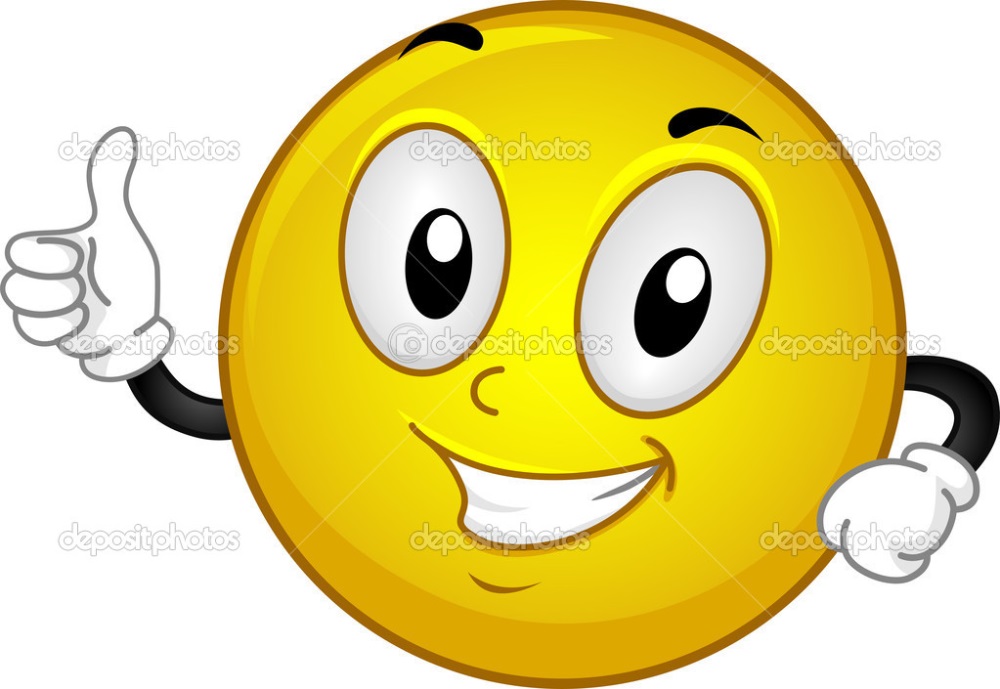 következő
Helytelen
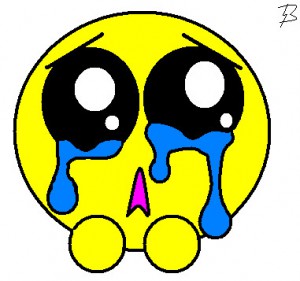 következő
Ki(k) voltak a Google Chrome alapítói?
Eric Shmidt,Sergey Brin és Larry Page
Eric Shmidt
Bill Gates és Larry  Page
Mark Zuckerberg
Helyes
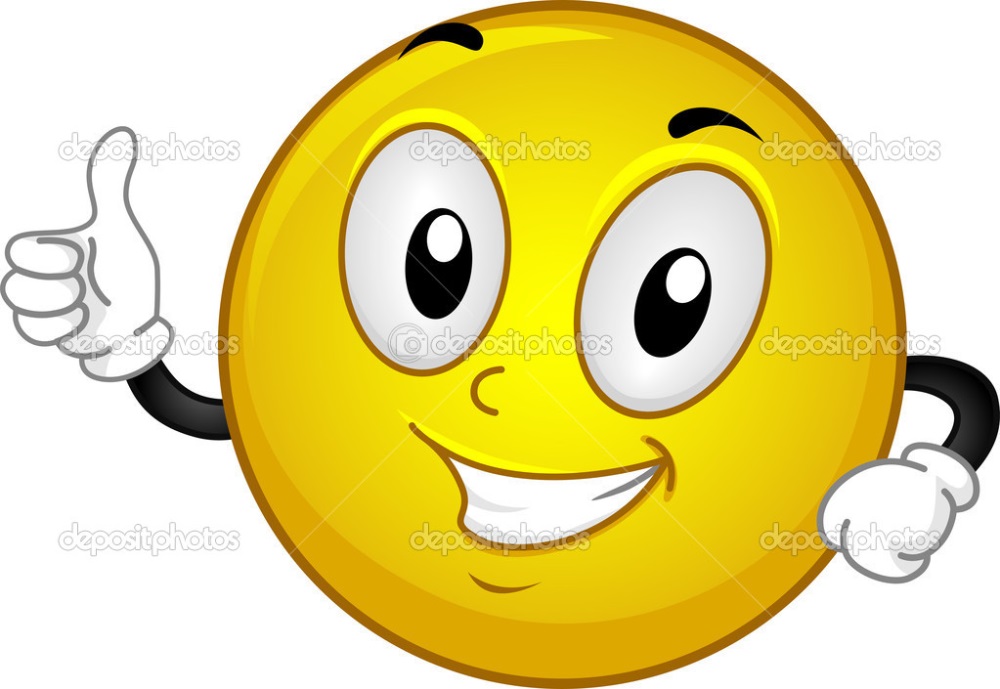 következő
Helytelen
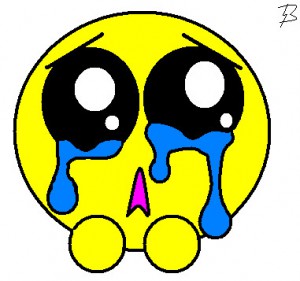 következő
Mikor jött ki a Chrome végleges verziója?
2008 december
2008 augusztus
2009 december
2007 szeptember
Helyes
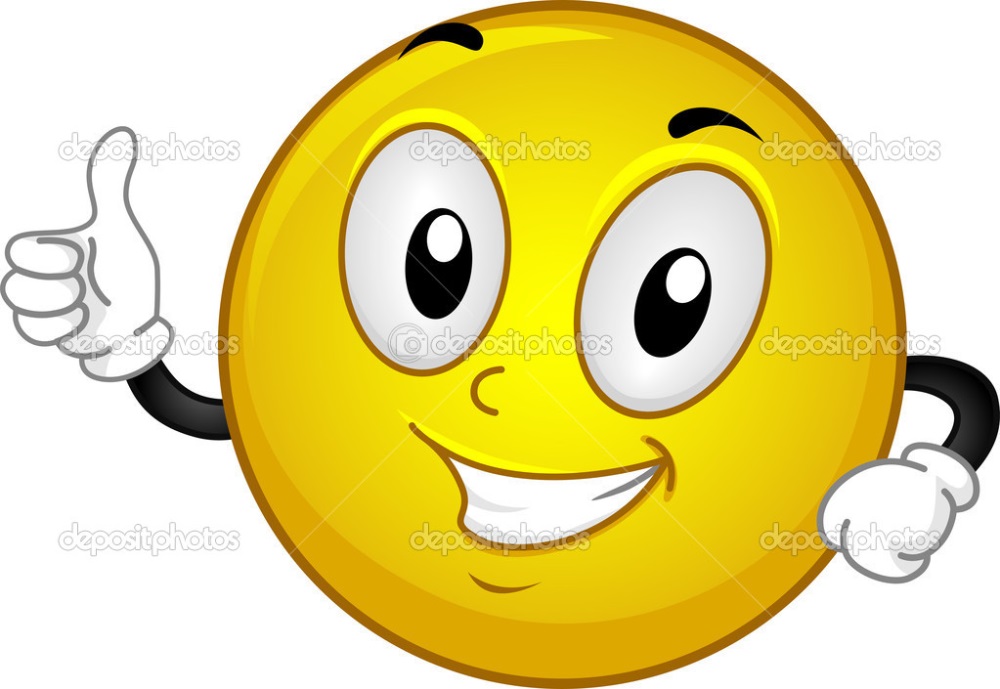 következő
Helytelen
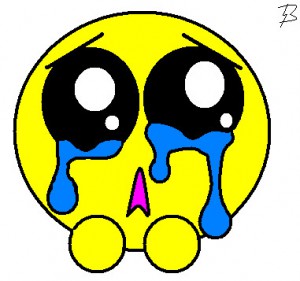 következő
https://www.google.hu/search?q=smiley&rlz=1C1VSNG_enHU616HU616&espv=2&biw=1360&bih=667&source=lnms&tbm=isch&sa=X&ved=0ahUKEwiAn4yo78nKAhVLCSwKHT4bAXAQ_AUIBigB#imgrc=_Wa_3nvmKuoStM%3A

https://www.google.hu/search?q=smiley&rlz=1C1VSNG_enHU616HU616&espv=2&biw=1360&bih=667&source=lnms&tbm=isch&sa=X&ved=0ahUKEwiAn4yo78nKAhVLCSwKHT4bAXAQ_AUIBigB#tbm=isch&q=google+chrome

https://hu.wikipedia.org/wiki/Google_Chrome

https://www.google.hu/search?q=google+keres%C3%A9s&rlz=1C1VSNG_enHU616HU616&espv=2&biw=1360&bih=667&source=lnms&tbm=isch&sa=X&ved=0ahUKEwi7rceh8cnKAhUDGCwKHeq0BbkQ_AUIBigB

https://www.google.hu/search?q=google+keres%C3%A9s&rlz=1C1VSNG_enHU616HU616&espv=2&biw=1360&bih=667&source=lnms&tbm=isch&sa=X&ved=0ahUKEwi7rceh8cnKAhUDGCwKHeq0BbkQ_AUIBigB#tbm=isch&q=google+kezd%C5%91lap
következő
Vége
Köszönöm a megtisztelő figyelmüket